Velké oči
Obranyschopnost ČR
2025
‹#›
Co jste ochotni udělat pro obranu České republiky v horizontu pěti let?
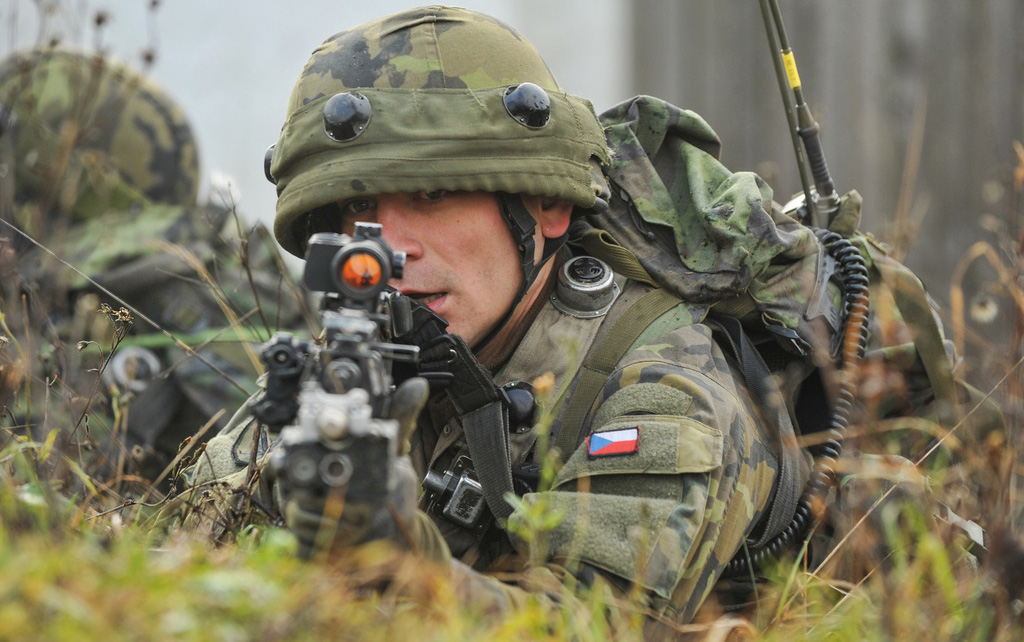 www.obcankari.cz
21. března 2025
‹#›
Ukažte na prstech, jak v současnosti  vnímáte otázku obranyschopnosti ČR
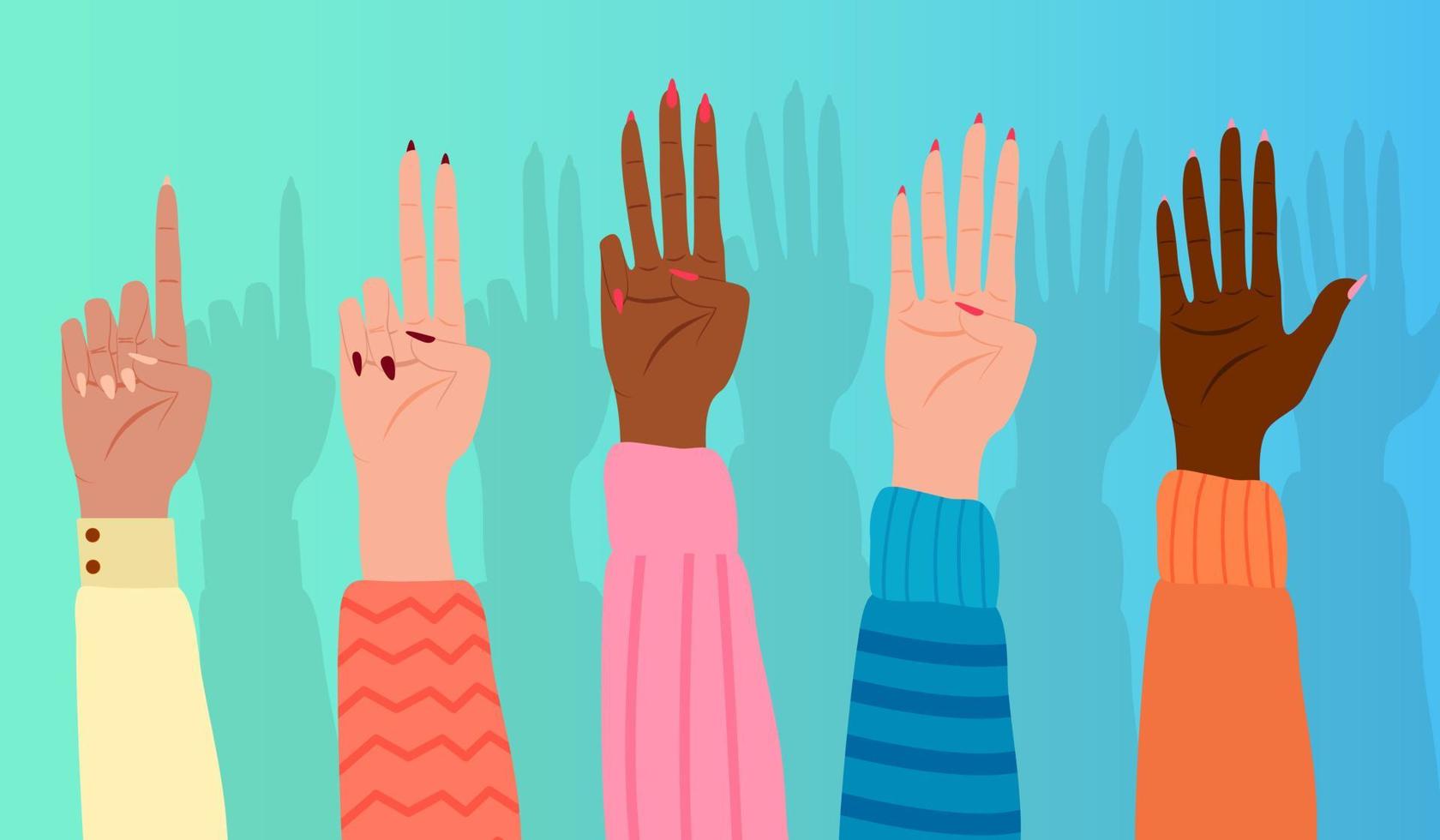 Škála 1 až 5


1: Jsem úplně v klidu. Kdo by nás jako mohl ohrozit?


5: Situaci vnímám jako velmi vážnou.
www.obcankari.cz
21. března 2025
‹#›
Přečtěte si novinové titulky na následujícím slidu a zformulujte jednu až tři otázky, které vás k otázce naší  bezpečnosti napadnou.
5 minut
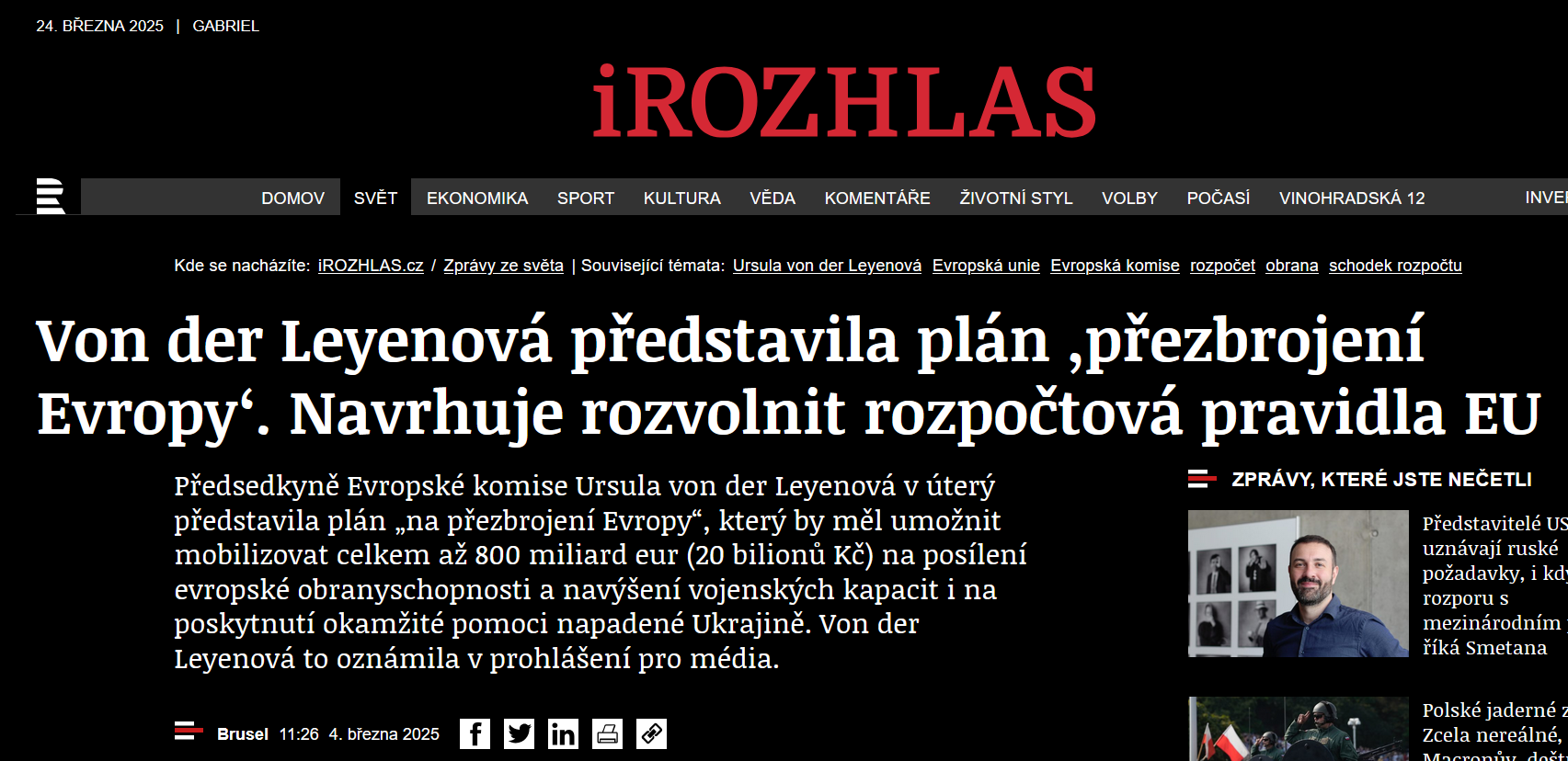 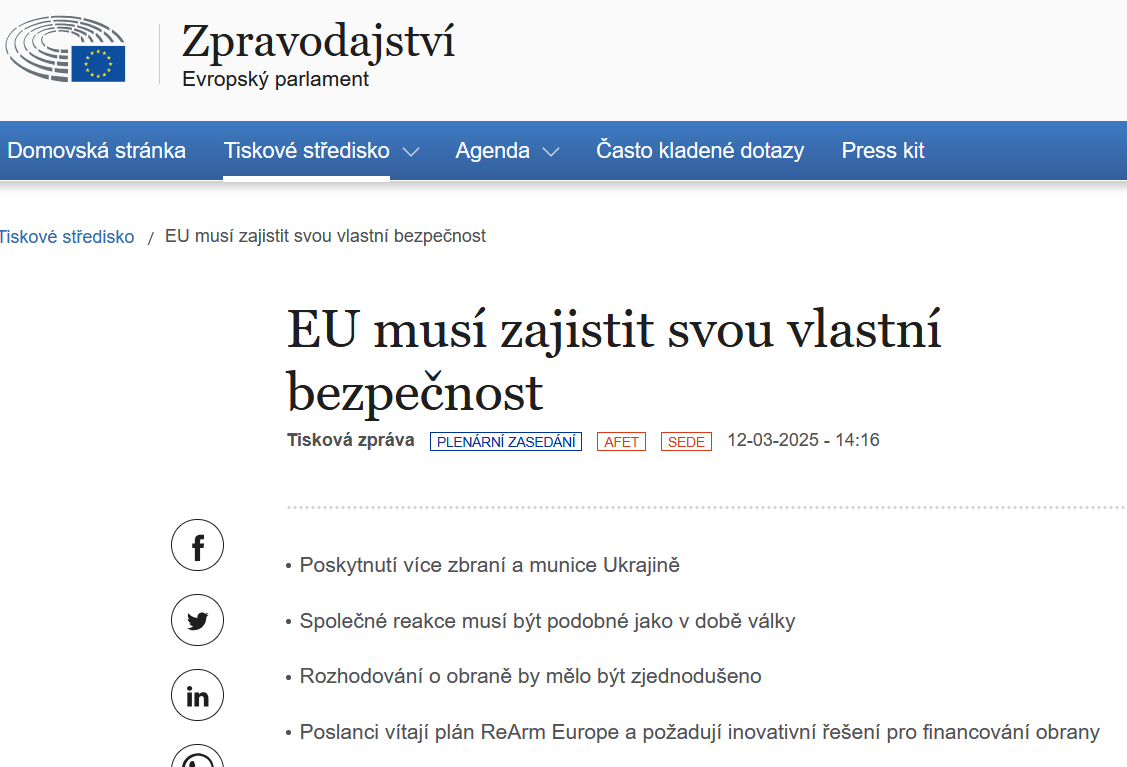 ‹#›
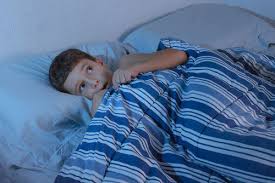 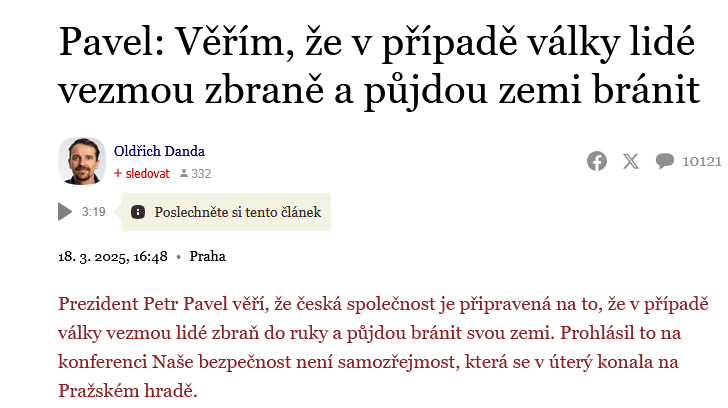 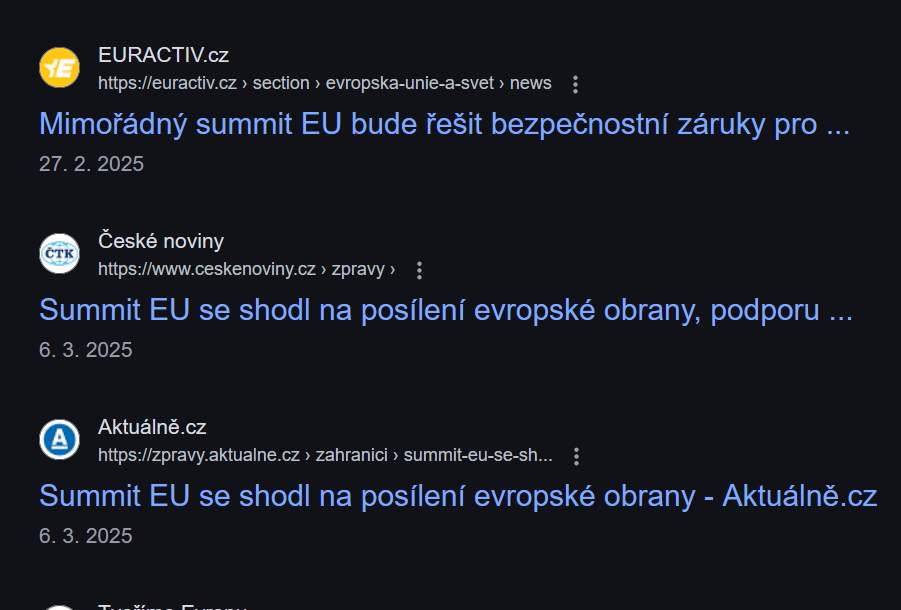 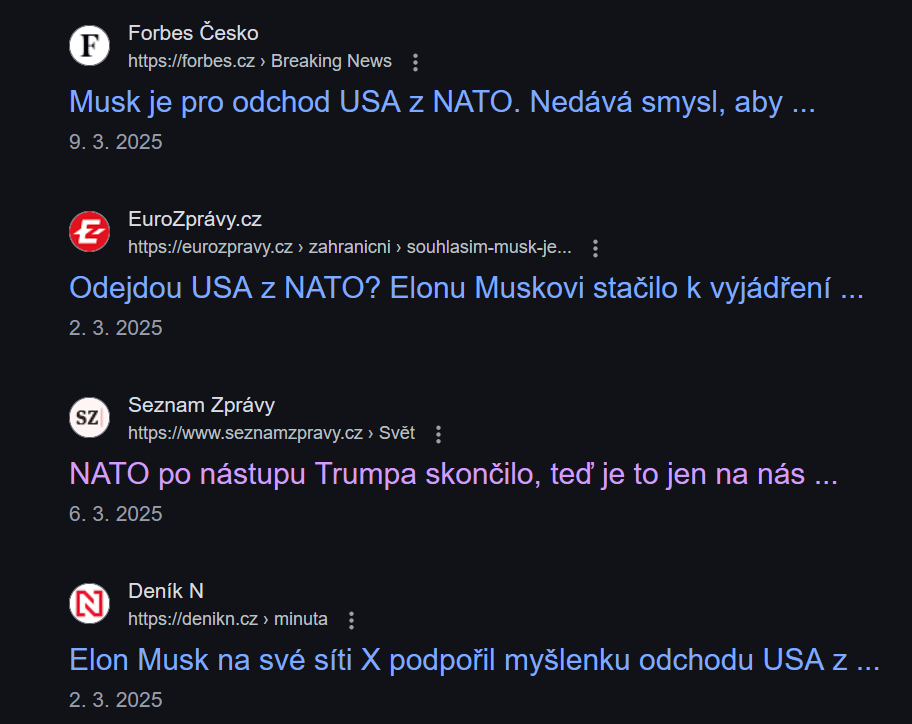 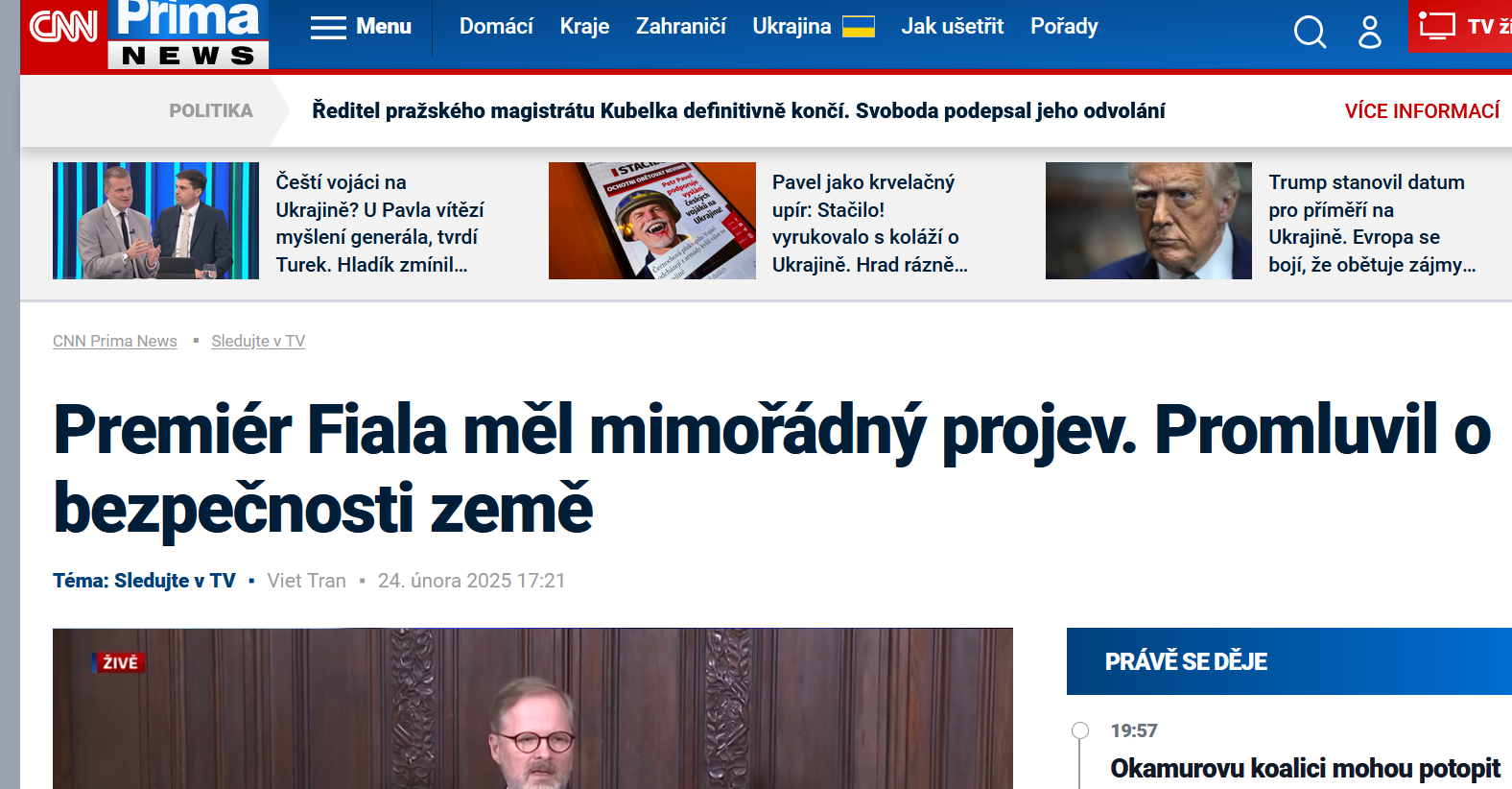 www.obcankari.cz
21. března 2025
‹#›
Dostali jste odpovědi na své otázky díky práci na pracovním listu?
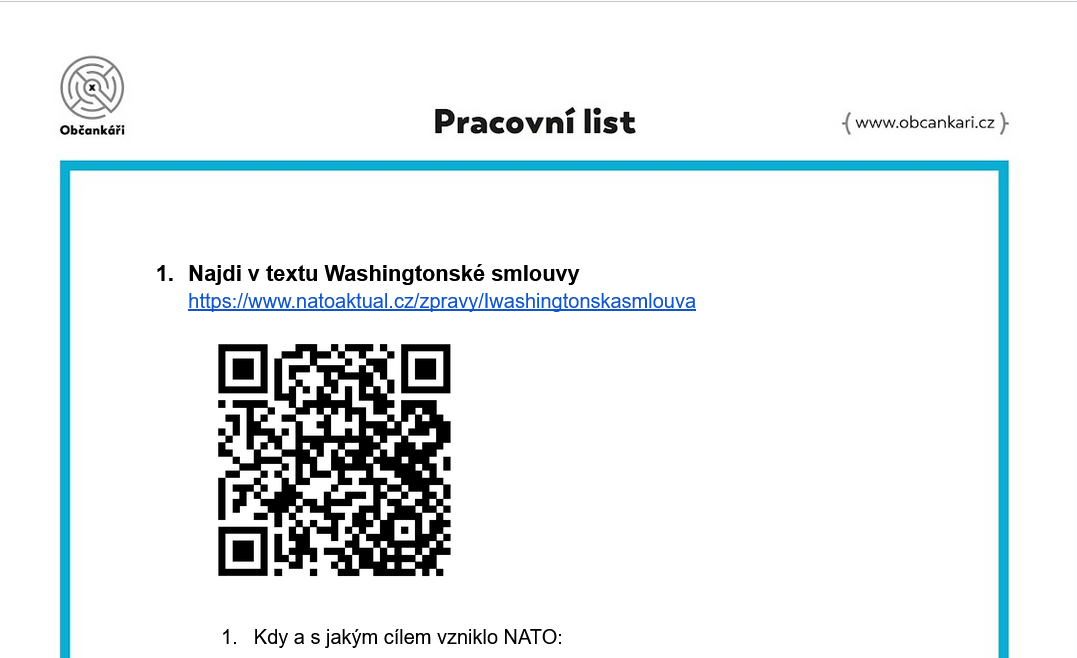 ‹#›
Ukažte na prstech, jak v současnosti  vnímáte otázku obranyschopnosti ČR
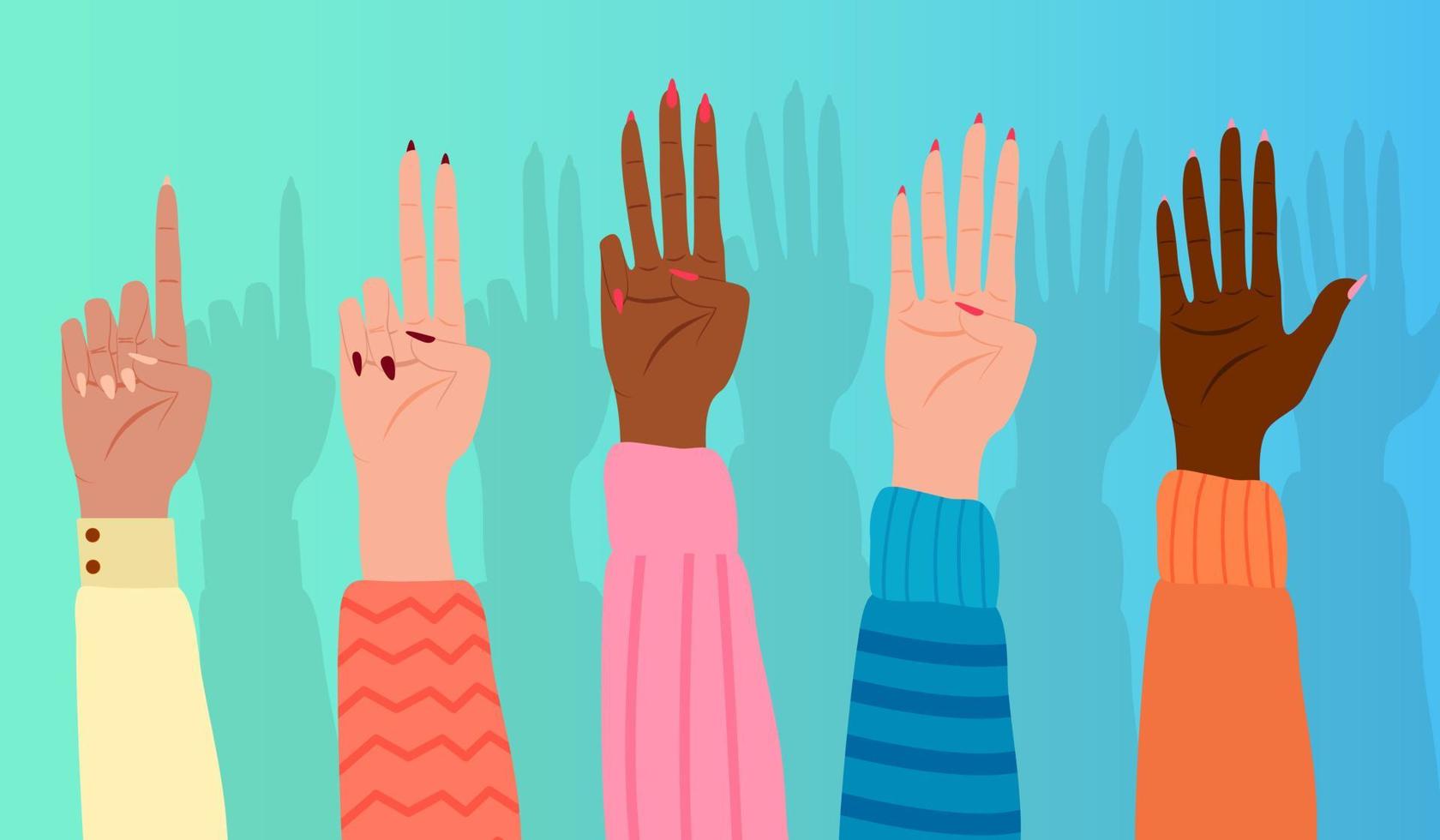 Škála 1 až 5


1: Jsem úplně v klidu. Kdo by nás jako mohl ohrozit?


5: Situaci vnímám jako velmi vážnou.
www.obcankari.cz
21. března 2025
Děkujeme za pozornost!
Irena Eibenová